Інформація 
(портфоліо)
про викладача дисципліни «Конституційна юстиція в Україні»
Верлос 
Наталю 
Володимирівну
Інформація про викладача
У 2005 році закінчила факультет журналістики Запорізького національного університету. У 2010 році закінчила з відзнакою магістратуру юридичного факультету Запорізького національного університету. В тому ж році вступила до аспірантури зі спеціальності 12.00.02 – конституційне право; муніципальне право.
У лютому 2012 року захистила дисертацію на здобуття наукового ступеня кандидата юридичний наук за темою: «Юридичні факти в конституційному праві України». Науковий керівник – Батанов О.В. (доктор юридичних наук, професор, старший науковий співробітник Інституту держави і права ім. В.М. Корецького).
У 2019 році отримала вчене звання доцента кафедри конституційного та трудового права
У 2021 р. захистила дисертацію на здобуття наукового ступеня доктора юридичний наук за темою: Рецепція у конституційному праві України
З 2021 р. працює на посаді професора кафедри конституційного та адміністративного права
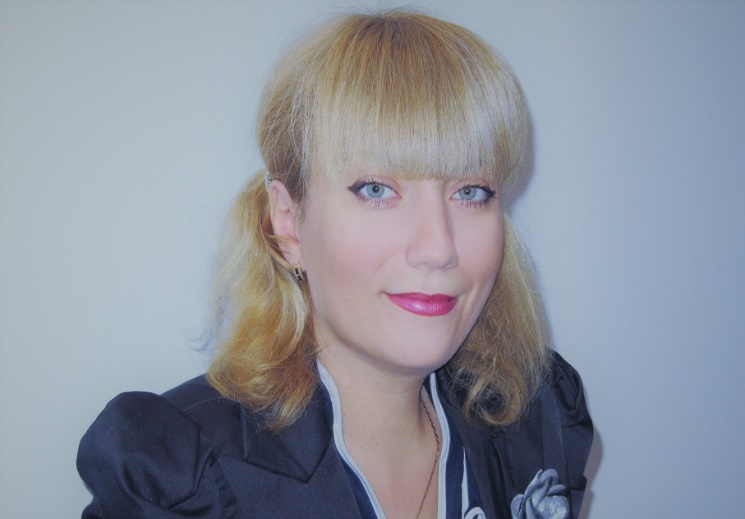 Викладацька діяльність
З 2010 року працює на посаді викладача (з 2015 року на посаді доцента) кафедри конституційного та трудового права. З 2015 року виконує обов’язки заступника декана юридичного факультету з навчальної роботи. 
Викладає дисципліни: «Конституційне право зарубіжних країн», «Муніципальне право». для студентів юридичного факультету спеціальності 081 Право; «Конституційне право» для студентів факультету соціології та управління спеціальності 281 Публічне управління та адміністрування.
Також здійснює керівництво курсовими та кваліфікаційними роботами, є куратором студентів І курсу юридичного факультету.
НАУКОВА  ДІЯЛЬНІСТЬ
Верлос Н.В. Рецепція європейських стандартів е-демократії в Україні: конституційно-правовий аспект. Вісник Запорізького національного університету: Збірник наукових праць. Юридичні науки. Запоріжжя: Запорізький національний університет. 2016. № 3. С.86-92. http://www.law.journalsofznu.zp.ua/visnik-3-2016/2632-verlos-n-v-retseptsiya-evropejskikh-standartiv-e-demokratiji-v-ukrajini-konstitutsijno-pravovij-aspekt
Верлос Н. В. Конституційні засади рецепції міжнародних електоральних стандартів гендерного квотування у виборче законодавство в Україні. Конституційно-правові академічні студії. №2. 2016. С.25-31. http://nbuv.gov.ua/UJRN/kpac_2016_2_5
Verlos N.V. Reception of the е-democracy institute in Ukraine in the modern conditions of constitutional reformation. East European Science Journal. 2018. №31. P.48-51 https://eesa-journal.com/wp-content/uploads/EESA_31_6.pdf
Verlos N. V. Reception of the institutes of the constitutional mechanism for the protection of human rights in Ukraine. Priority  tasks  and  strategies  for  the  development  of  jurisprudence : collective monograph /D. M. Bielov,  M. Yu. Vikhliaev,  M.  V.  Hromovchuk,  O. Ya. Rohach, etc. – Lviv-Toruń : Liha-Pres, 2019. – 168 s. С.123-144 DOI: https://doi.org/10.36059/978-966-397-153-7/123-144.
Верлос Н.В. Телеологічні домінанти рецепції в умовах реалізації концепції транснаціонального конституціоналізму. Visegrad Journal on Human Rights. 2020. №1. Ч.3 С.34-42
Верлос Н.В. Інноваційний потенціал рецепції як конституційно-правового феномену. Вісник Запорізького національного університету: Збірник наукових праць. Юридичні науки. 2019.  № 3-4. С.19-27.                                     
Верлос Н.В. Розвиток конституційного права України в умовах цифрової трансформації: механізм рецепції міжнародних стандартів. Вісник Запорізького національного університету: Збірник наукових праць. Юридичні науки. 2020.  № 1. С.21-25 http://law.journalsofznu.zp.ua/archive/visnik-1-2020/3.pdf
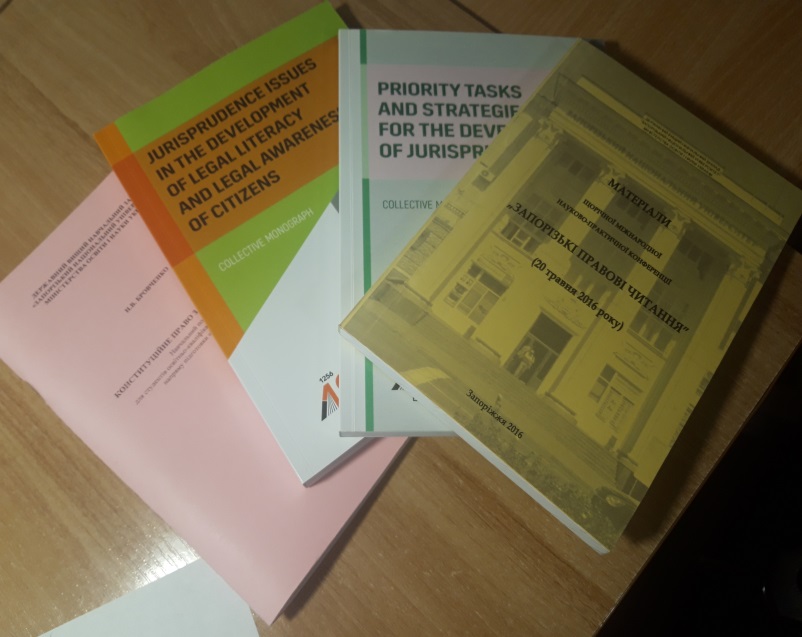 Контакти
Викладач: Верлос Наталя Володимирівна 
(доктор юридичних наук, професор) 
Кафедра: конституційного та трудового права, V корпус, ауд.104, 101
E-mail: verlosznu@gmail.com
Телефон: (061) 228-75-26
Інші засоби зв’язку: Moodle (форум курсу, приватні повідомлення)
ID курсу 
КП:https://moodle.znu.edu.ua/course/view.php?id=15172#section-1
Верлос Н.В.